Mannerism
1525-1600
Mannerism
Connects the Renaissance to Baroque Period
Crisp frozen shapes
Elongated Bodies
Distorted forms
Strong ties to High Renaissance
Not a single style, a mixture of styles
Strong emotions
Still quite a bit of religious figures
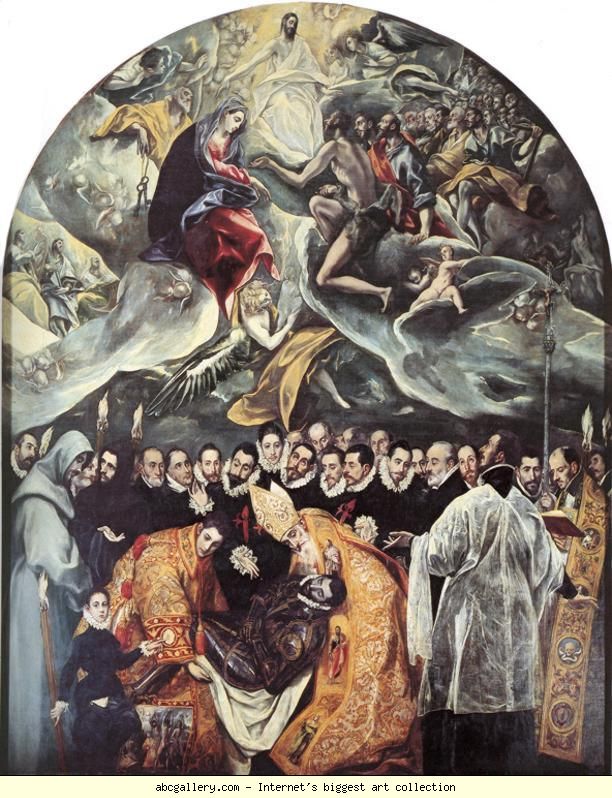 El Greco
Means “the Greek” but worked in Spain
Mixed byzantine and Italian Mannerist
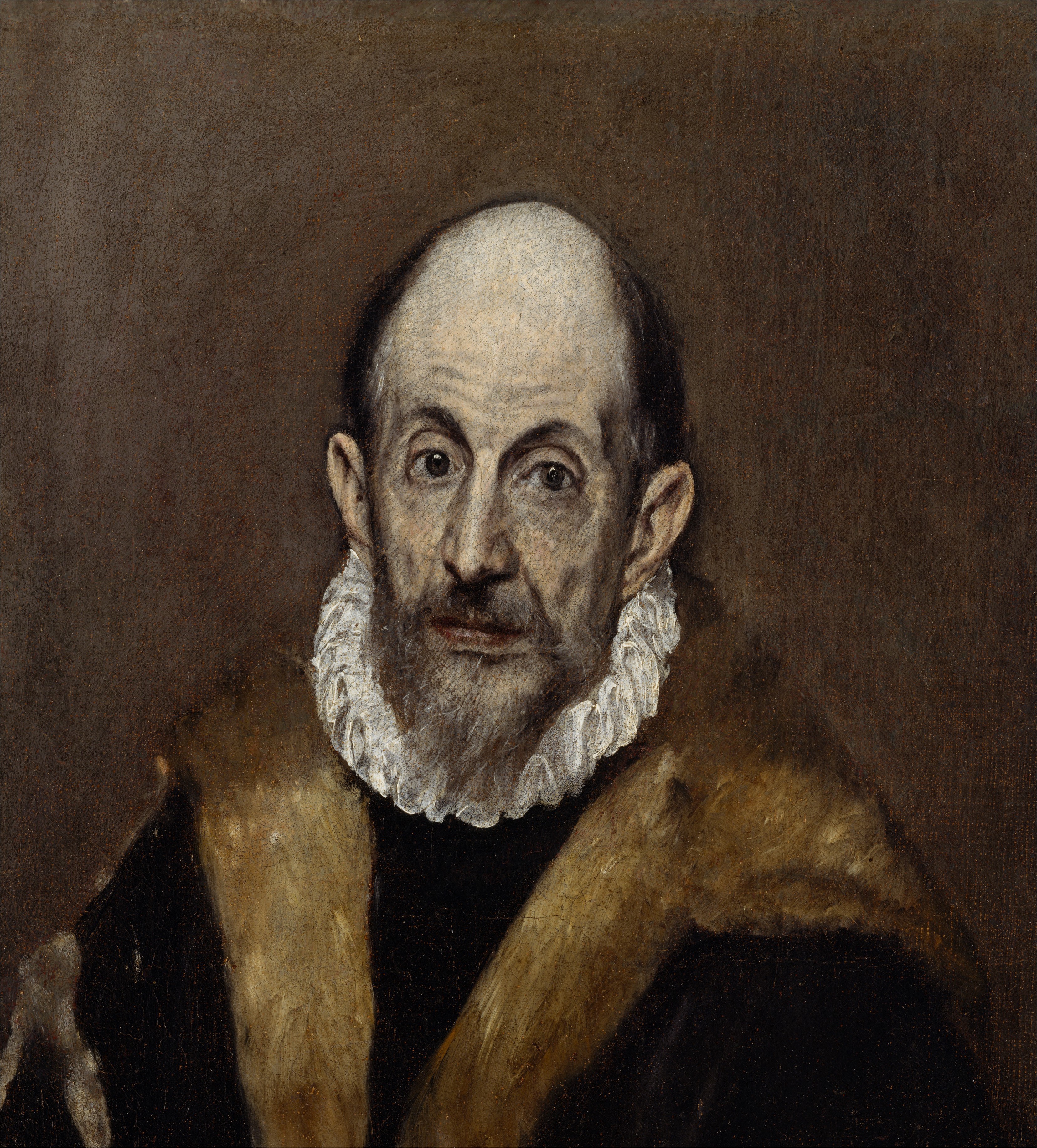 The Burial of count Orgaz
Rosso Fiorentino
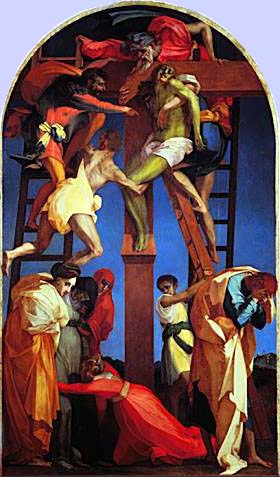 Rejected Renaissance
Crowds figures around edges
The Decent from the Cross
Sofonisba Anguissola
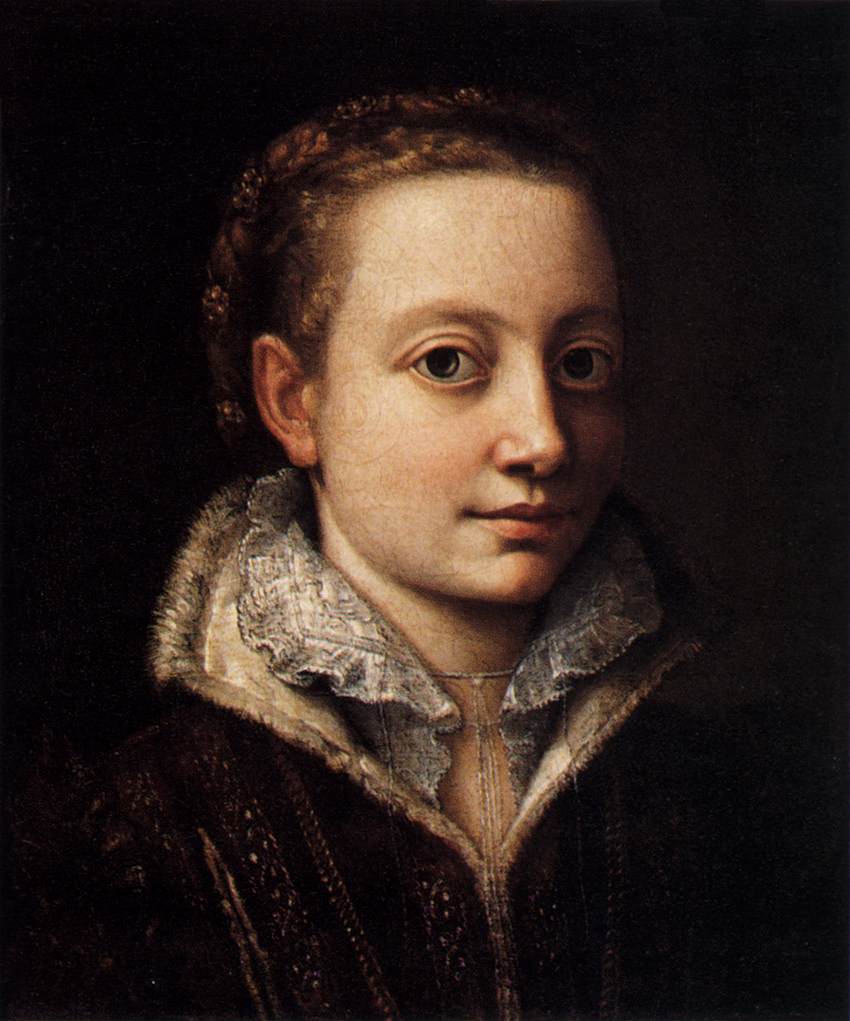 Child prodigy
Introduced genre into portraiture
Everyday activity
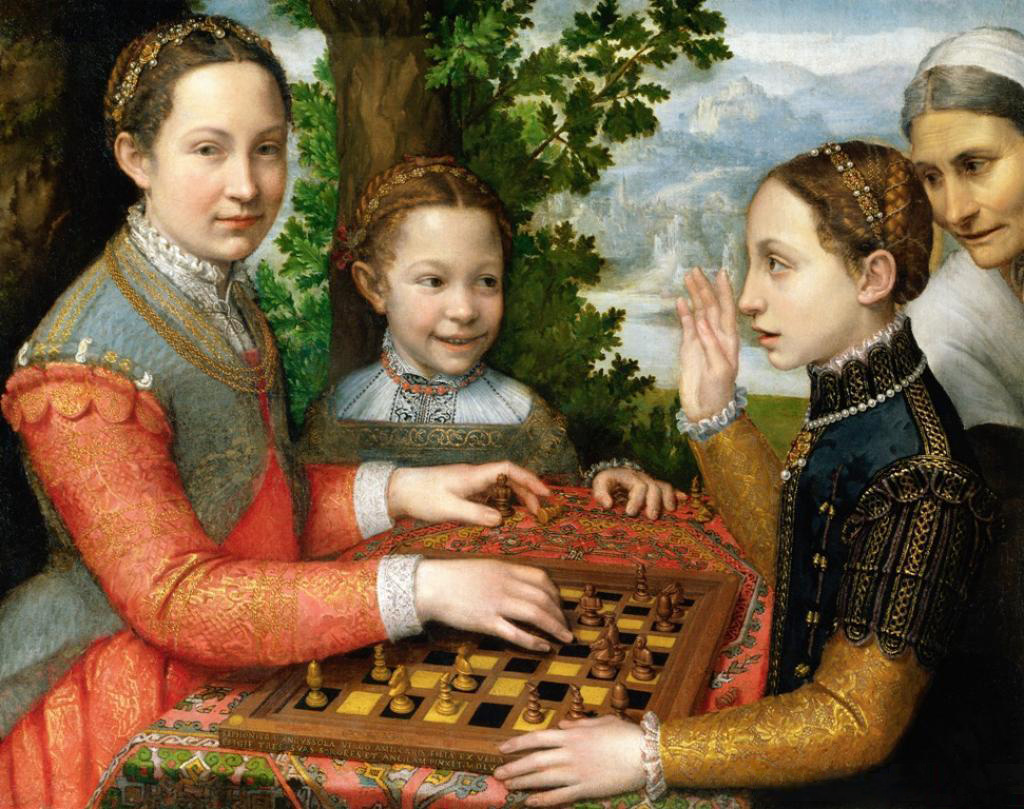 Tintoretto & Veronese
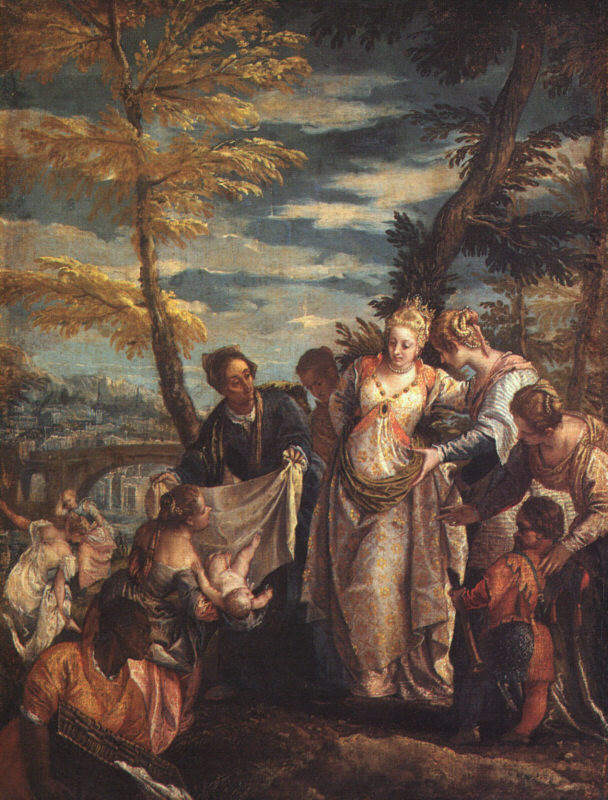 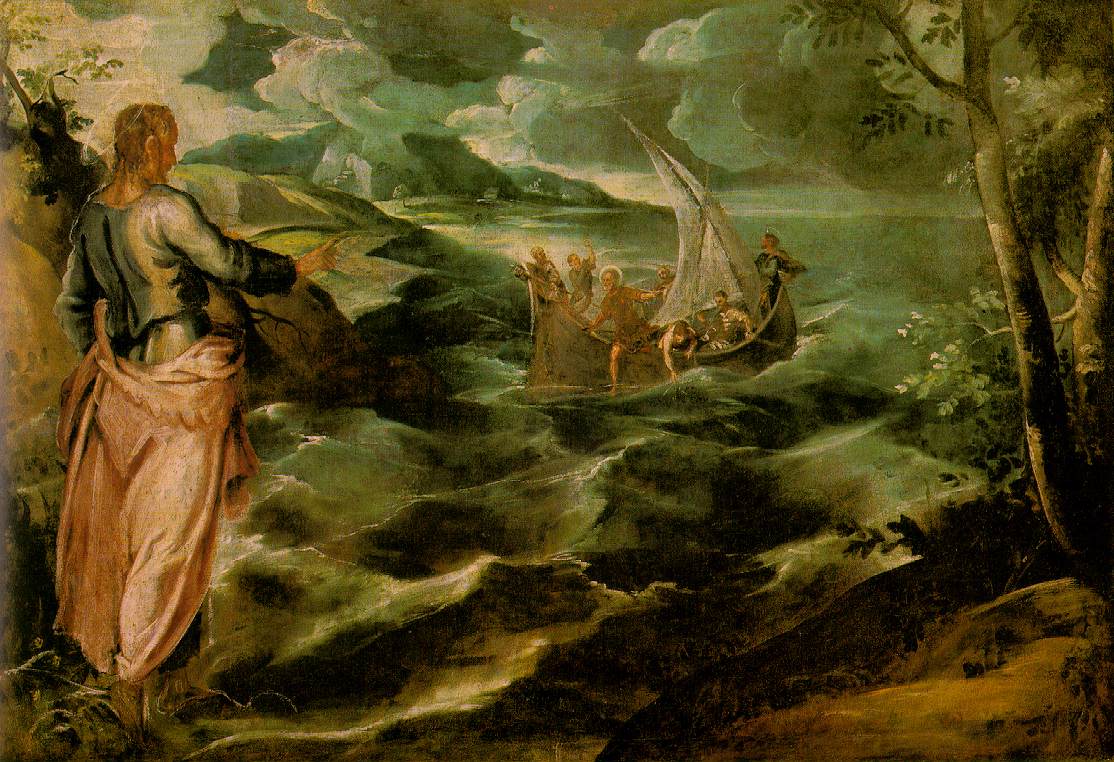 Finding of Moses
Christ at the Sea of Galilee
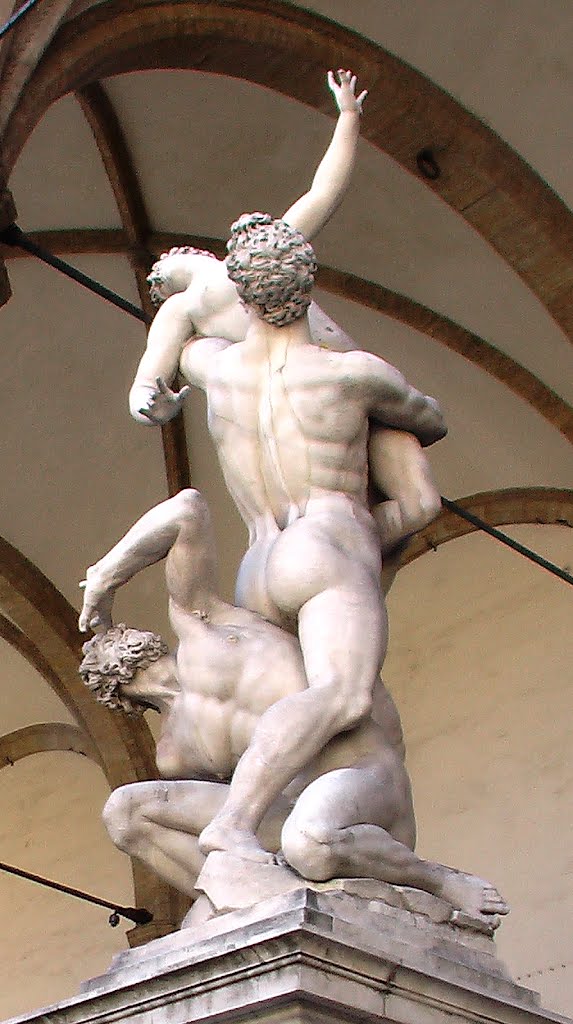 Giovanni Bologna
Sculptures viewed from all angles
No front
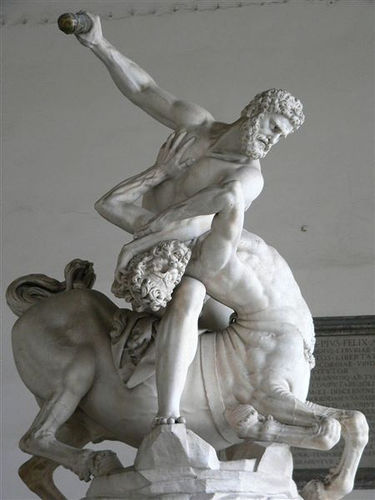